Group Meeting
2024.09.06
Linearity Test
( Expected signal yield : 153,  range 0 – 300, step 20 )
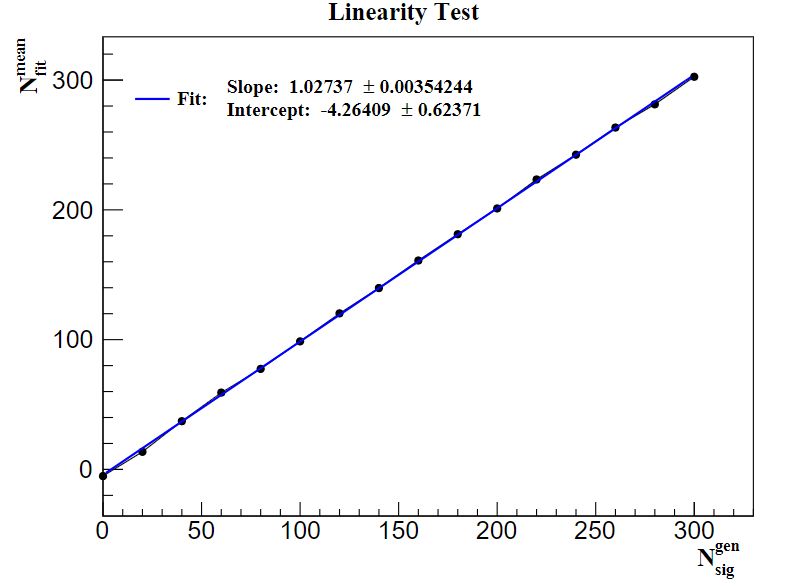 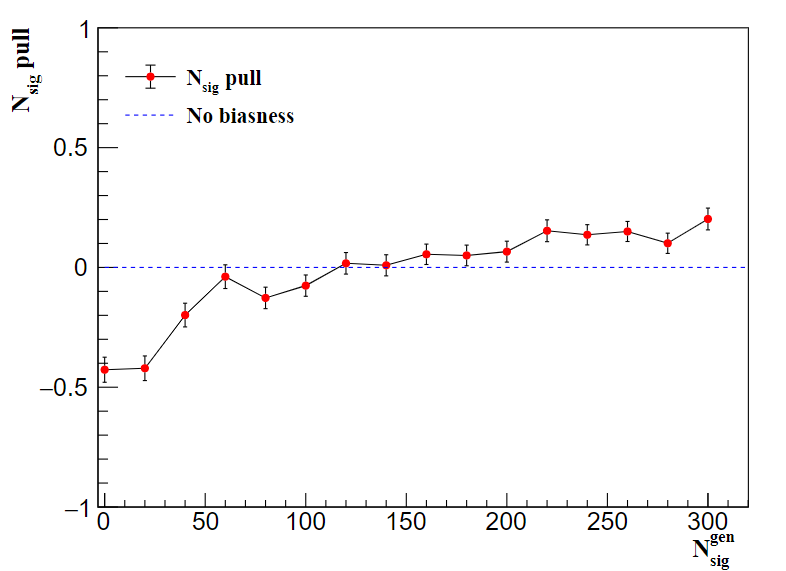 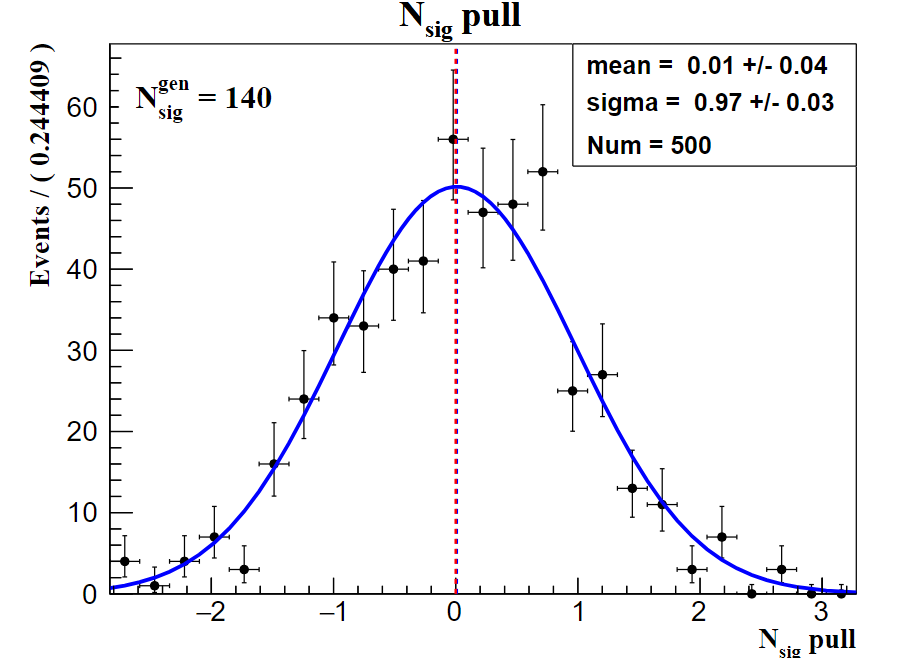 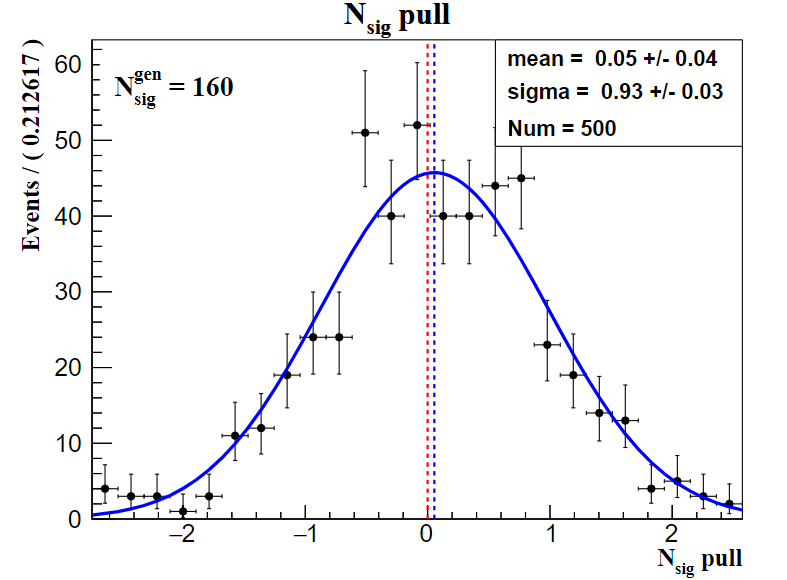 error bars : uncertainty on the pull mean
Control Channel
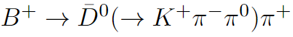 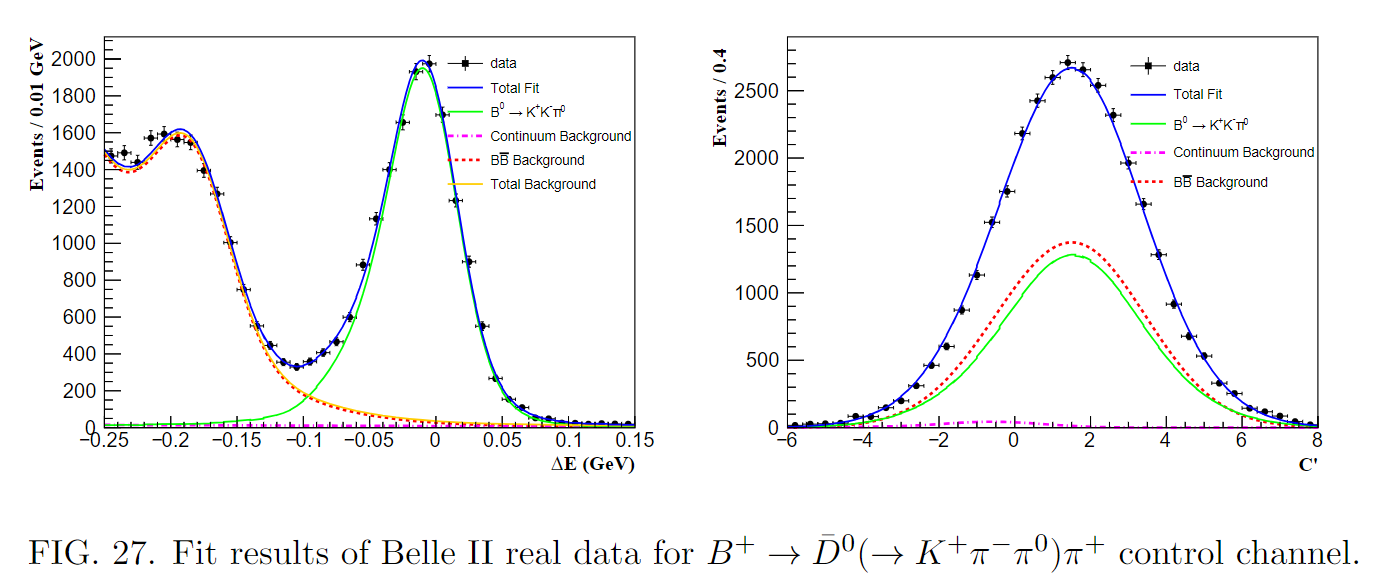 Calibration Values
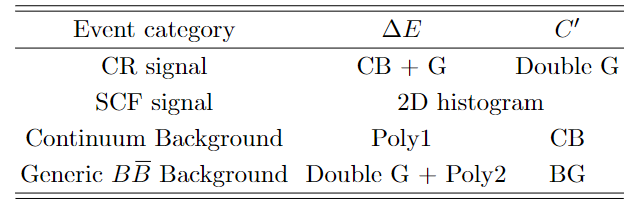 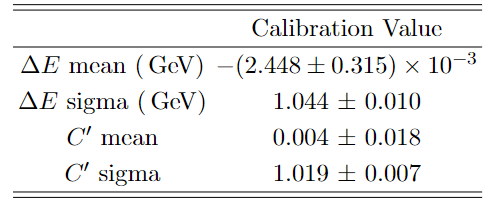 Control Channel
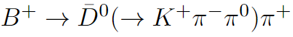 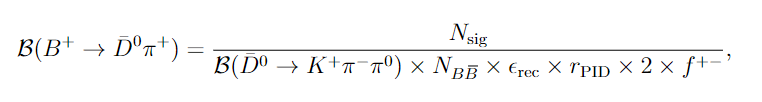 Backup
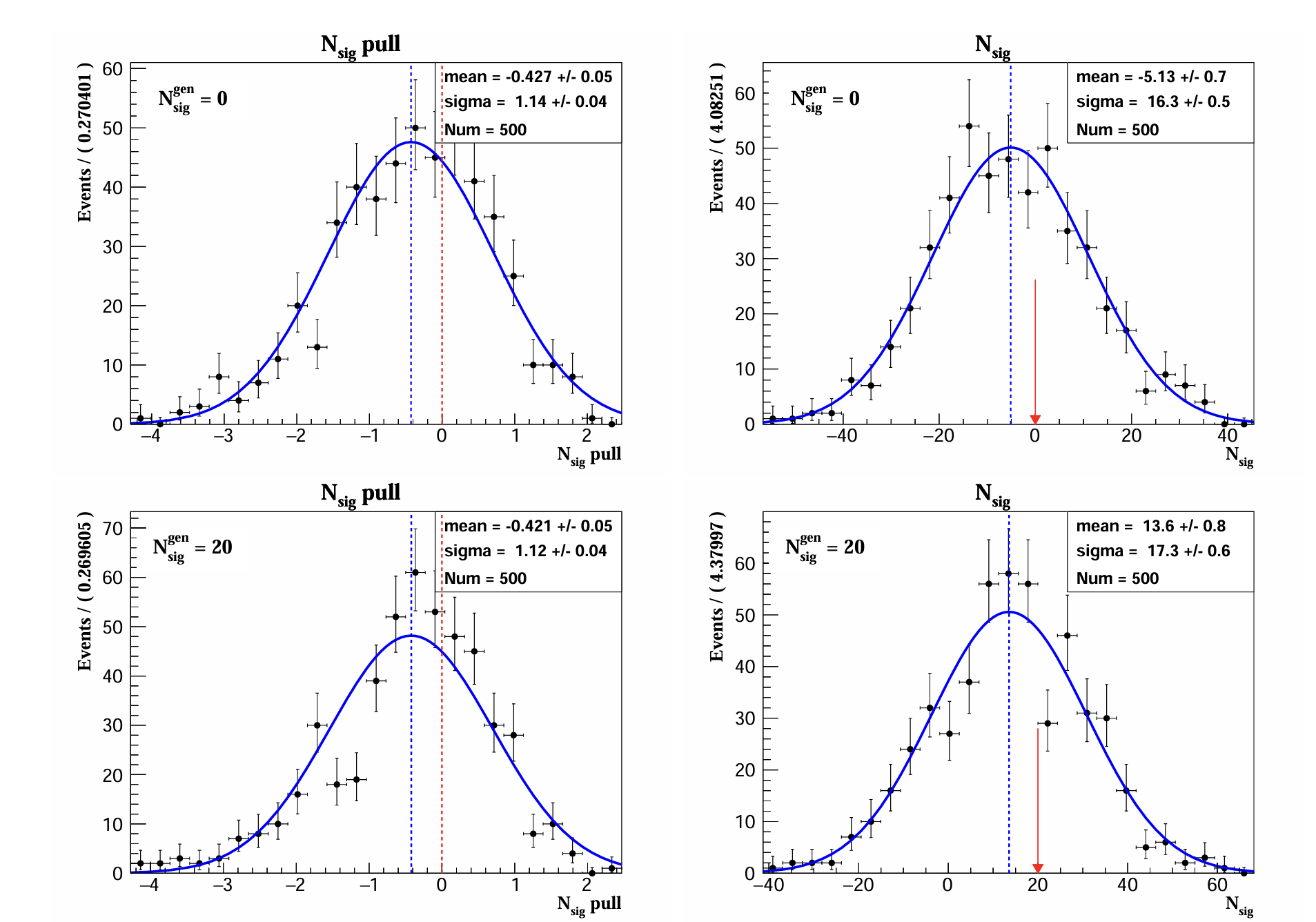 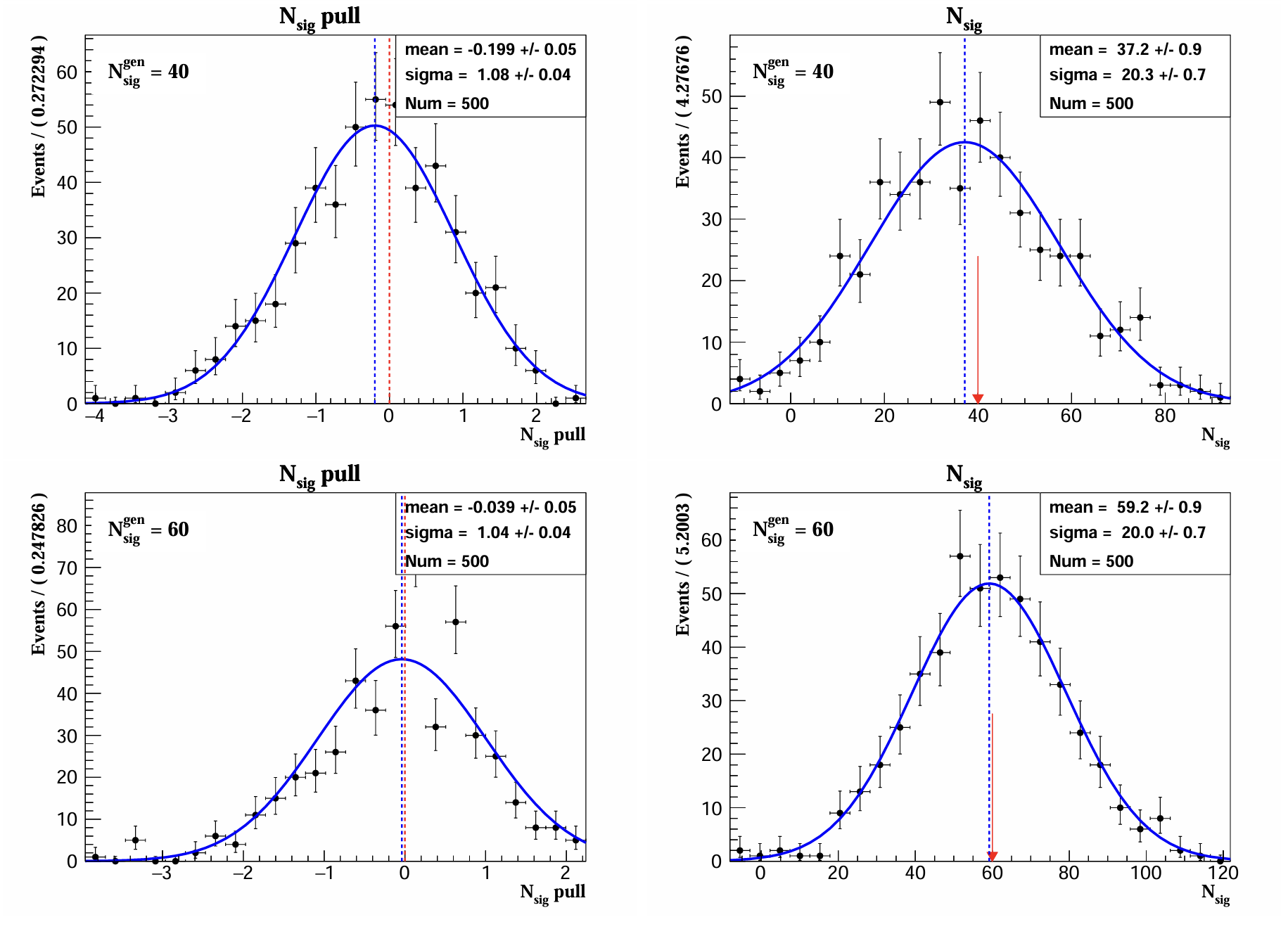 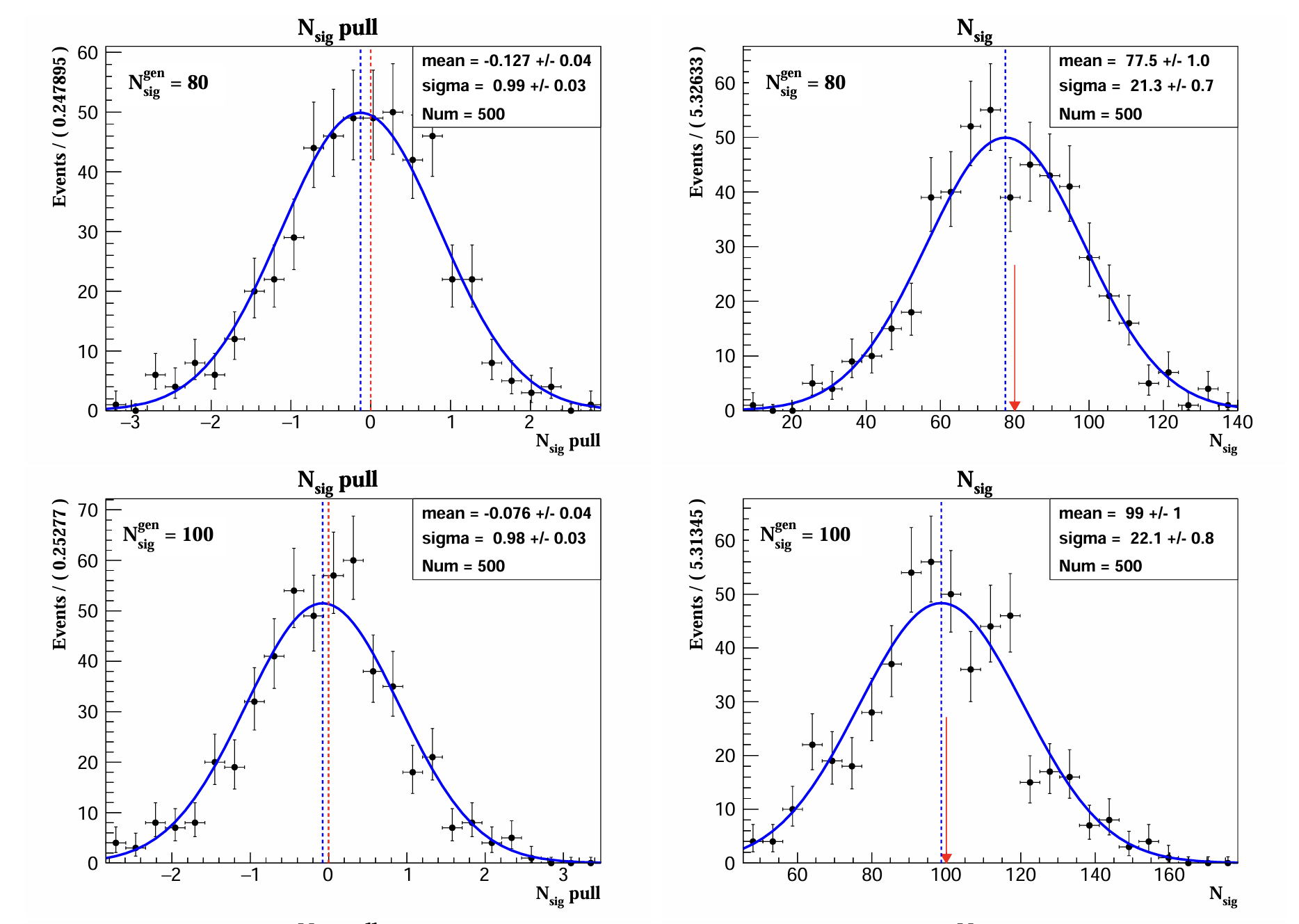 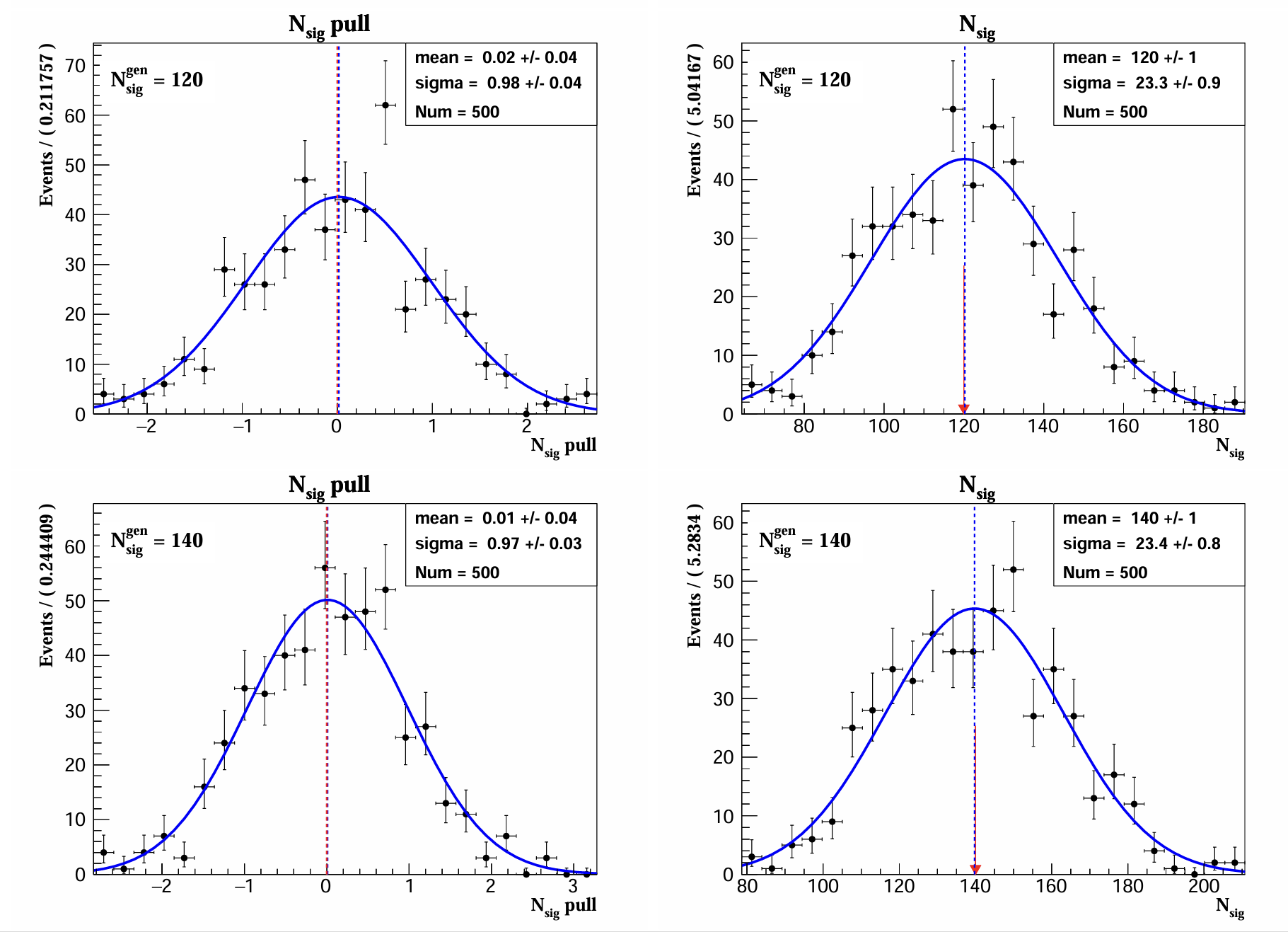 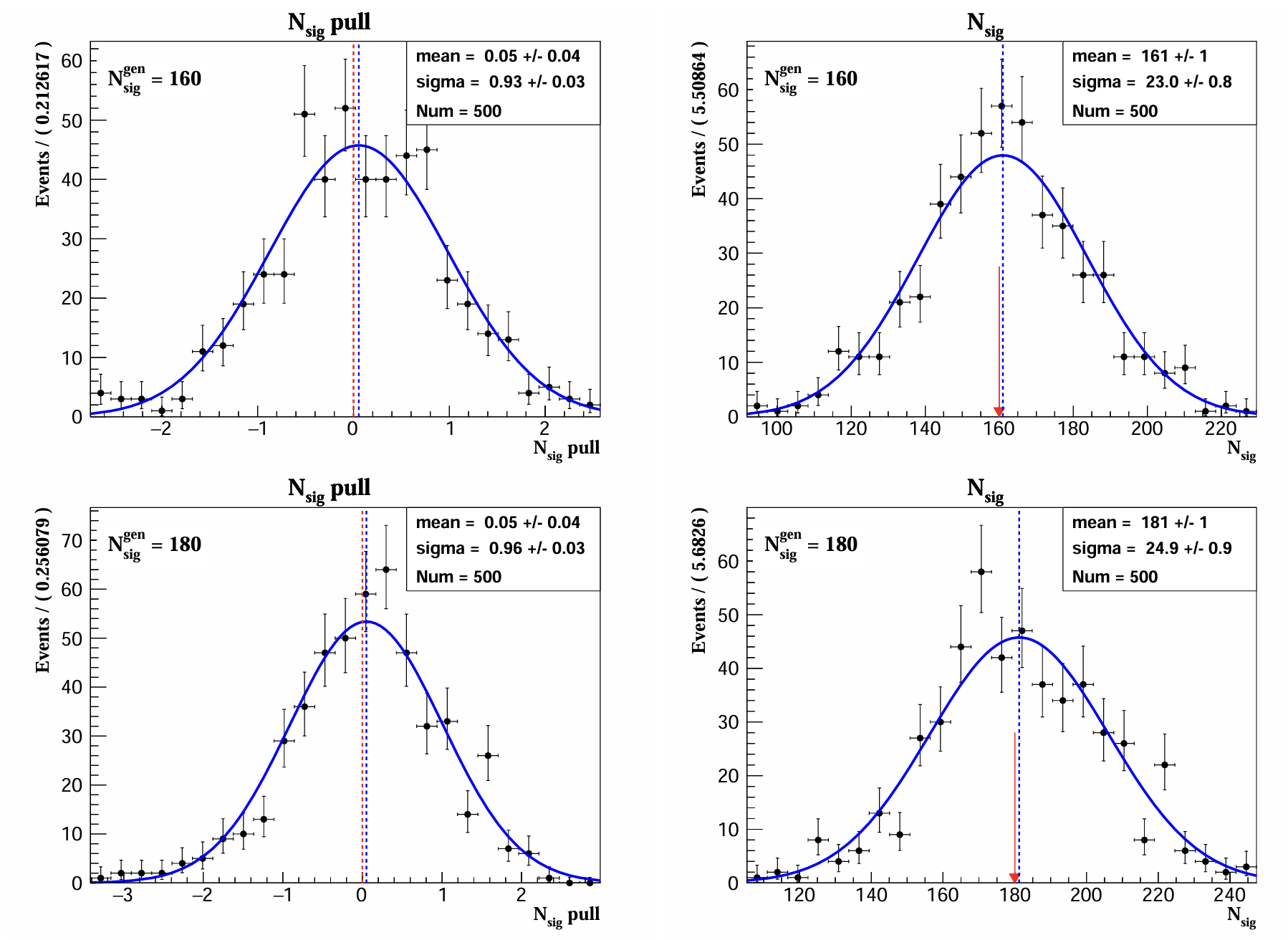 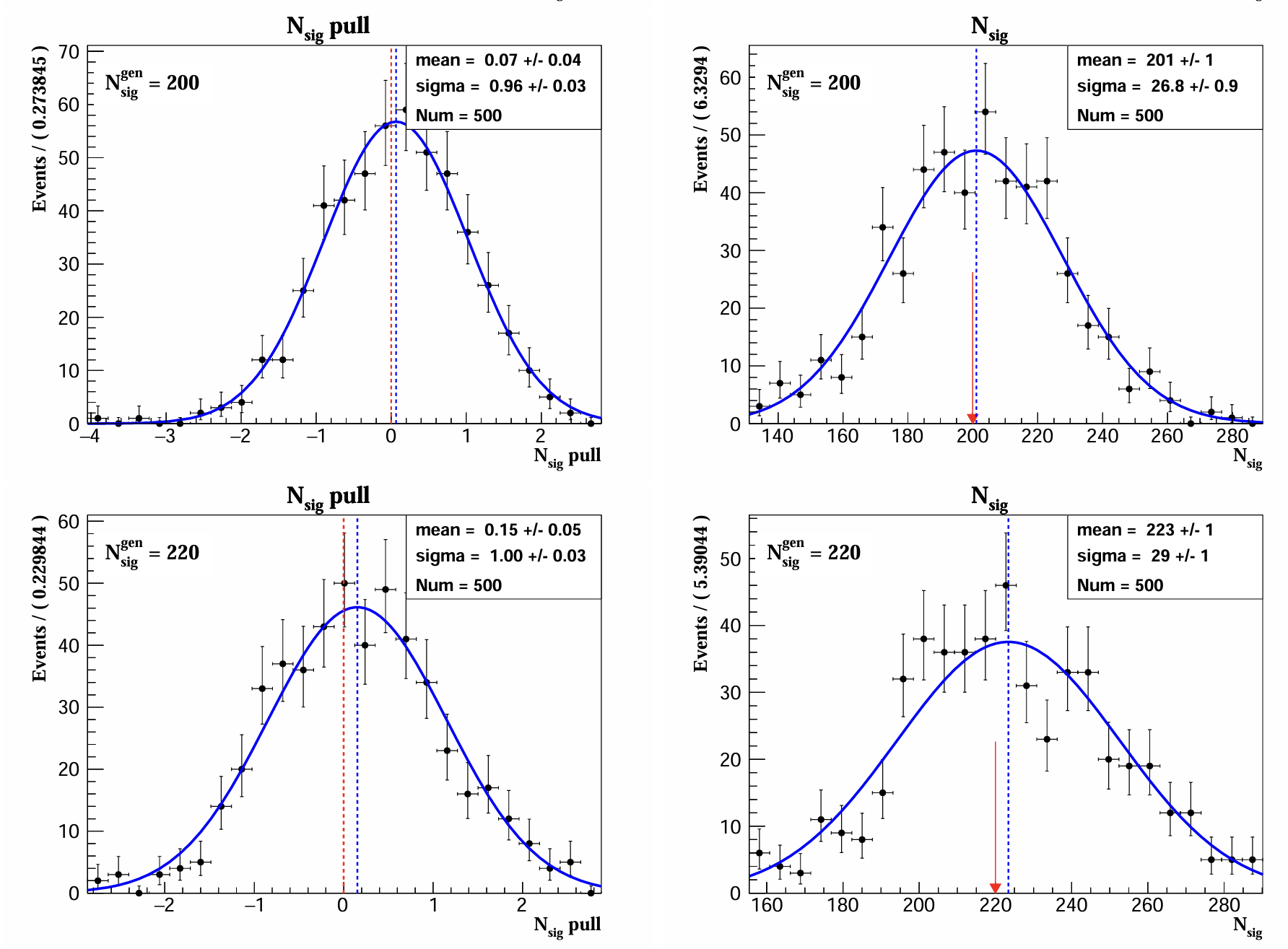 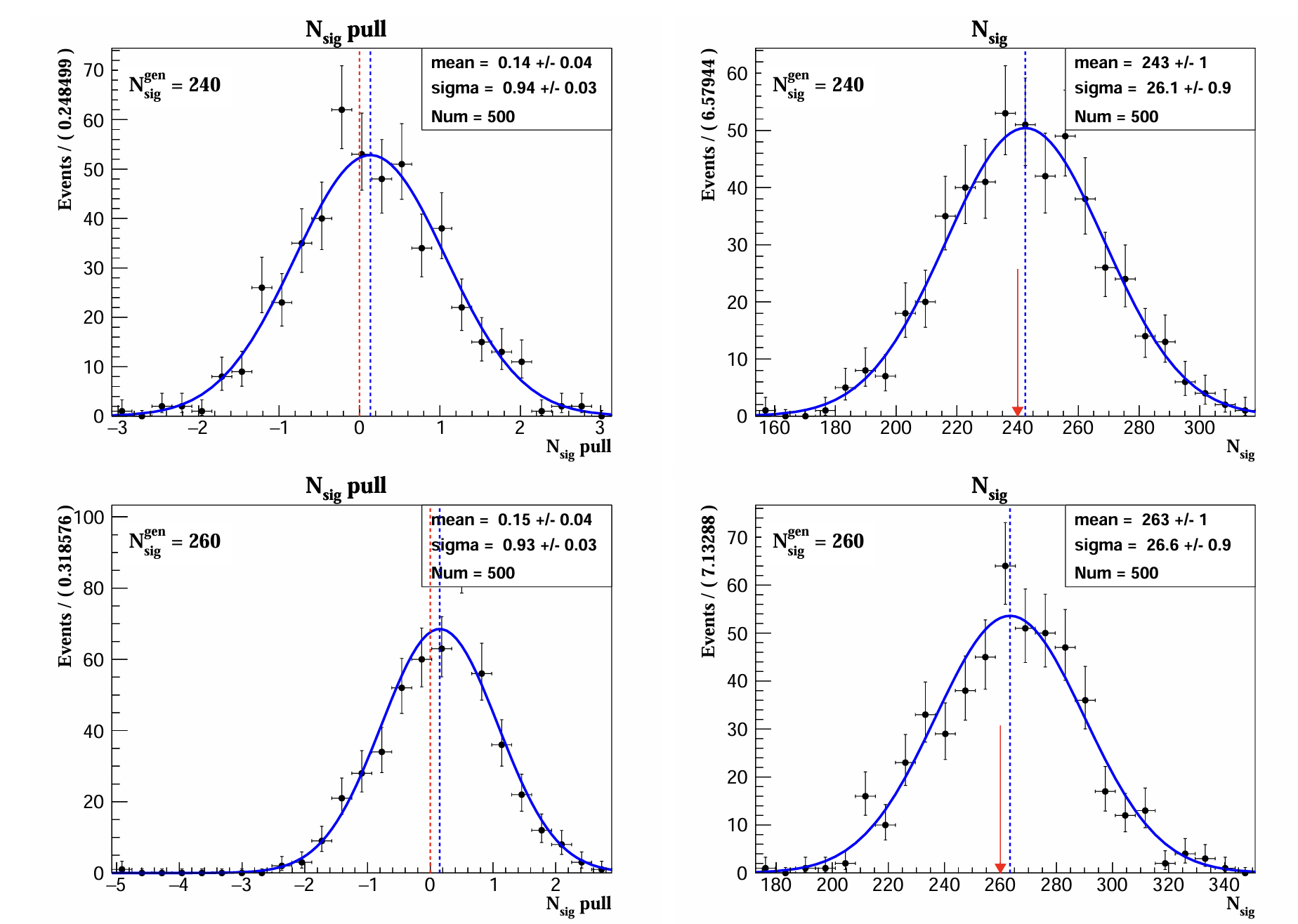 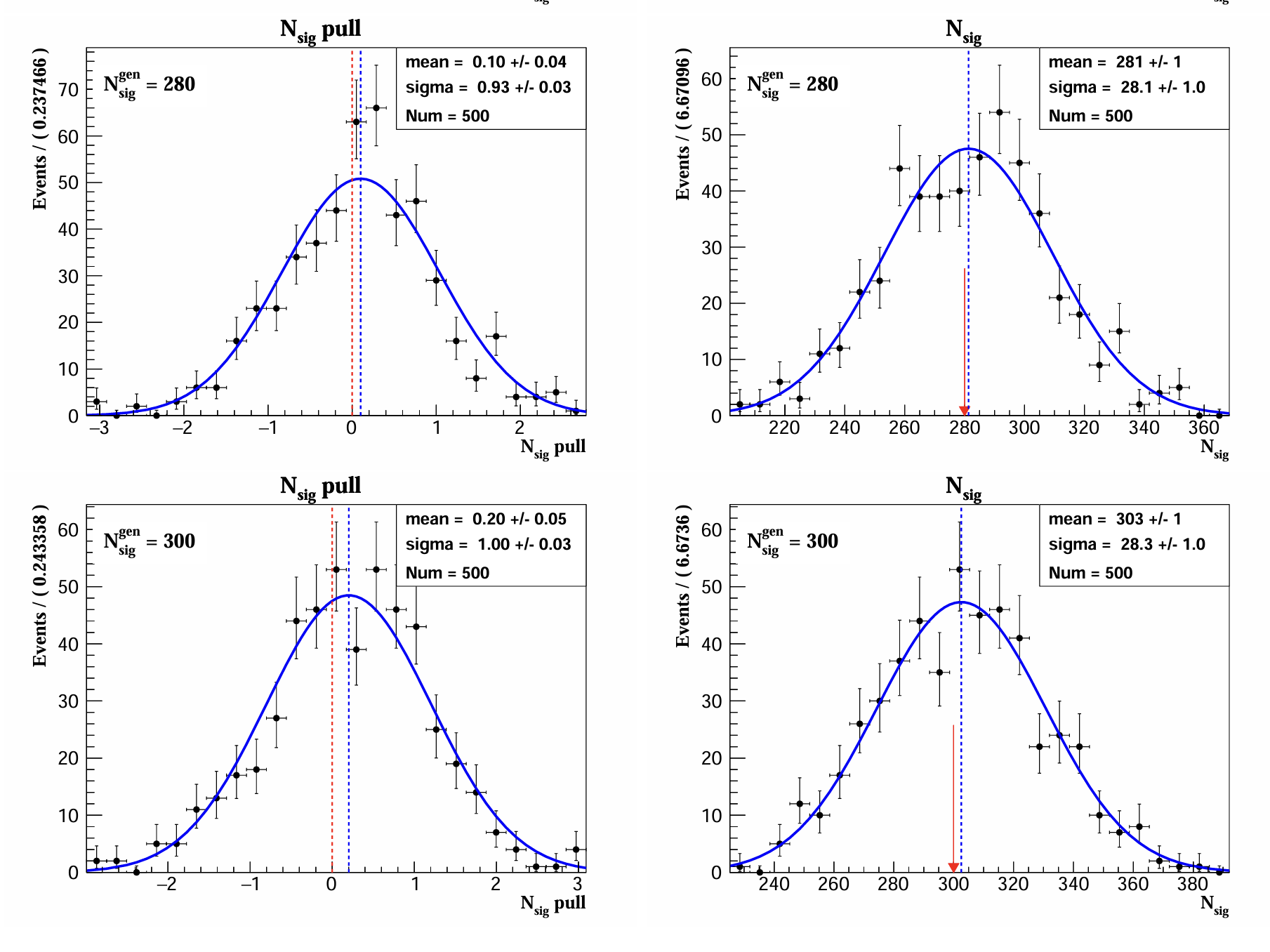